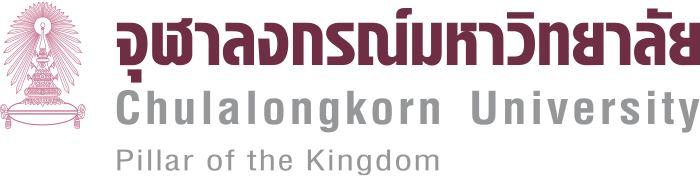 Internet of Things and Smart Cities
Prabhas Chongstitvatana
Chulalongkorn University
Download this slides
Search  “Prabhas Chongstitvatana”
Go to me homepage
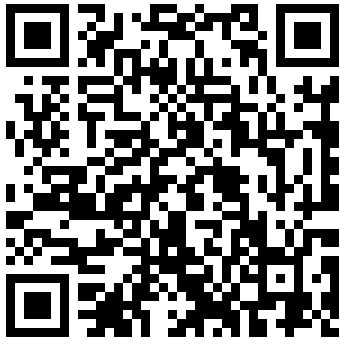 Internet of Things  = IoT

Machines to Machines

Next information revolution
1% of physical world is connected to Internet
Huge potential 
Potentials
Innovative business process
Operational efficiency
New customer services
What is IoT
Network of Physical Objects
Embedded systems with electronics, software, sensors
Enable objects to exchange data with manufacturer, operator, other devices through network infrastructure
Allow remote control
Direct integration = computer + physical world

Result:  Automation in all fields
A bit of history
The term "Internet of Things" is coined by Kevin Ashton 1999.
Early example, 1982, Coke machine at Carnegie Mellon University was connected to internet: report its inventory and temperature
Applications
Environmental monitoring
Infrastructure management
Manufacturing
Energy management
Medical and health care systems
Building and home automation
Transportation
Smart Cities
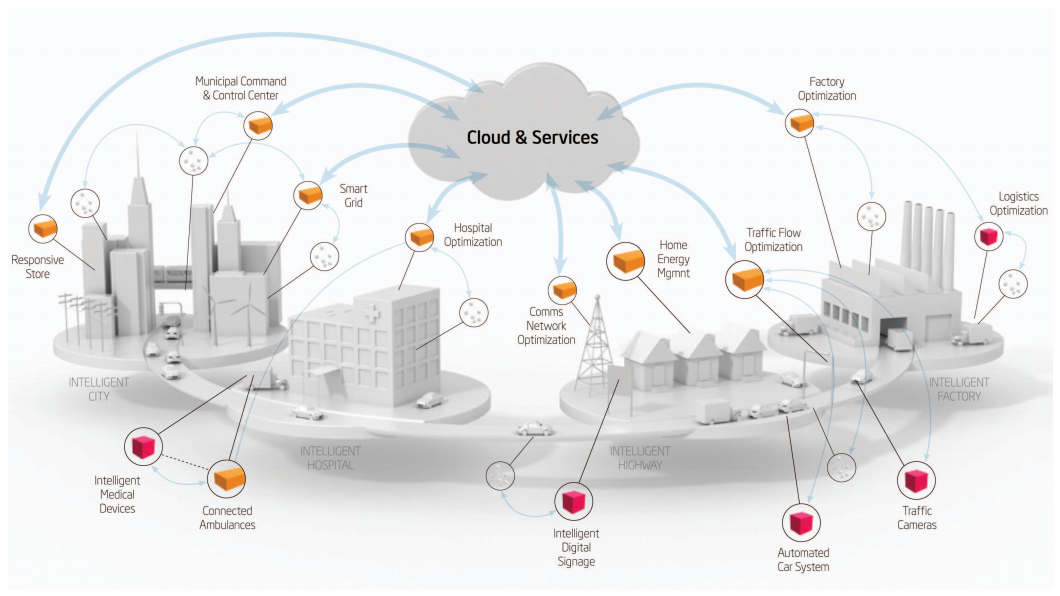 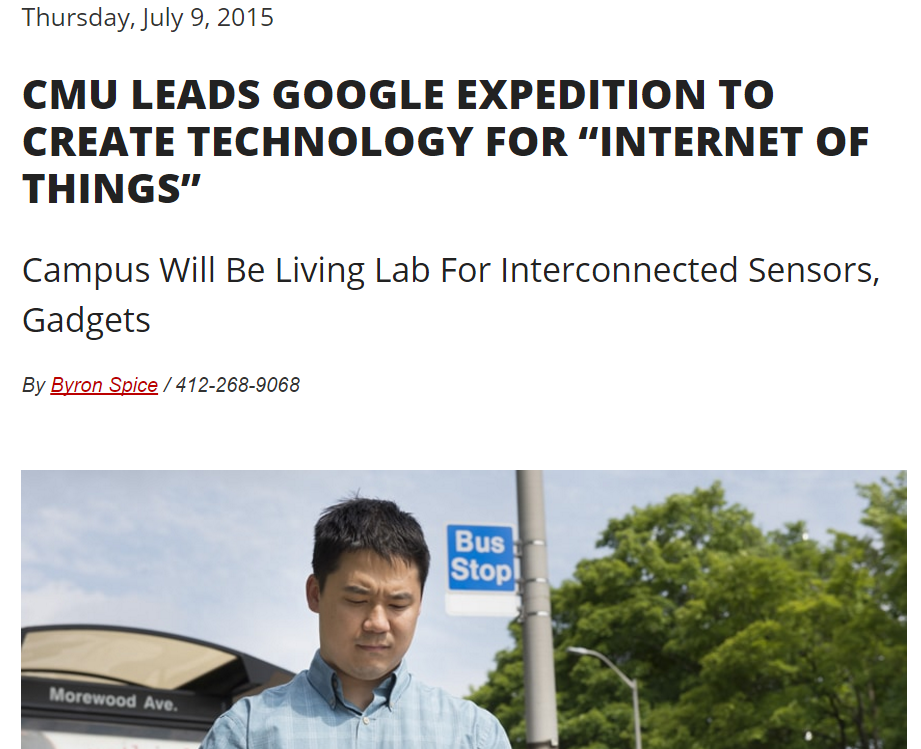 “The goal of our project will be nothing less than to radically enhance human-to-human and human-to­-computer interaction through a large-scale deployment of the Internet of Things (IoT) that ensures privacy, accommodates new features over time and enables people to readily design applications for their own use,” said Anind K. Dey, lead investigator of the expedition and director of CMU’s Human-Computer Interaction Institute.
 
“We will demonstrate the use of personalized privacy assistants that help users configure the many privacy settings necessary to ensure that they retain adequate control over their data,”
"Snap2It" lets users link to a printer or projector simply by taking a smartphone photo of it.
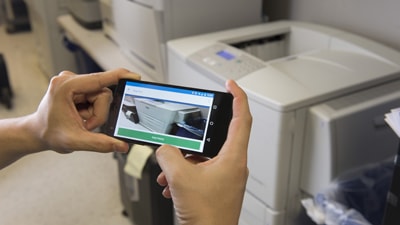 Large Scale examples: Smart City
Songdo, South Korea
  Santander, Spain
	10,000 sensors: parking search, environ. monitoring
  San Francisco Bay area
	wireless sensors data network
  New York waterways
  Padova Smart City Project, Italy
IoT security
Impact
Civic engagement
Privacy, autonomy and control
technology <> just tools
technology = active agent
IoT = Human augmentation  (Tim O Reilly)
data-driven decision making
Impact (cont.)
Security
  cyber attack in Physical world
  spy on people in their own homes
Increase in electronics waste  10x
Technology roadmap
50-100 Trillion objects, 
each person carries 1000-5000 trackable objects
computer manage and inventory objects and people 
transform daily life
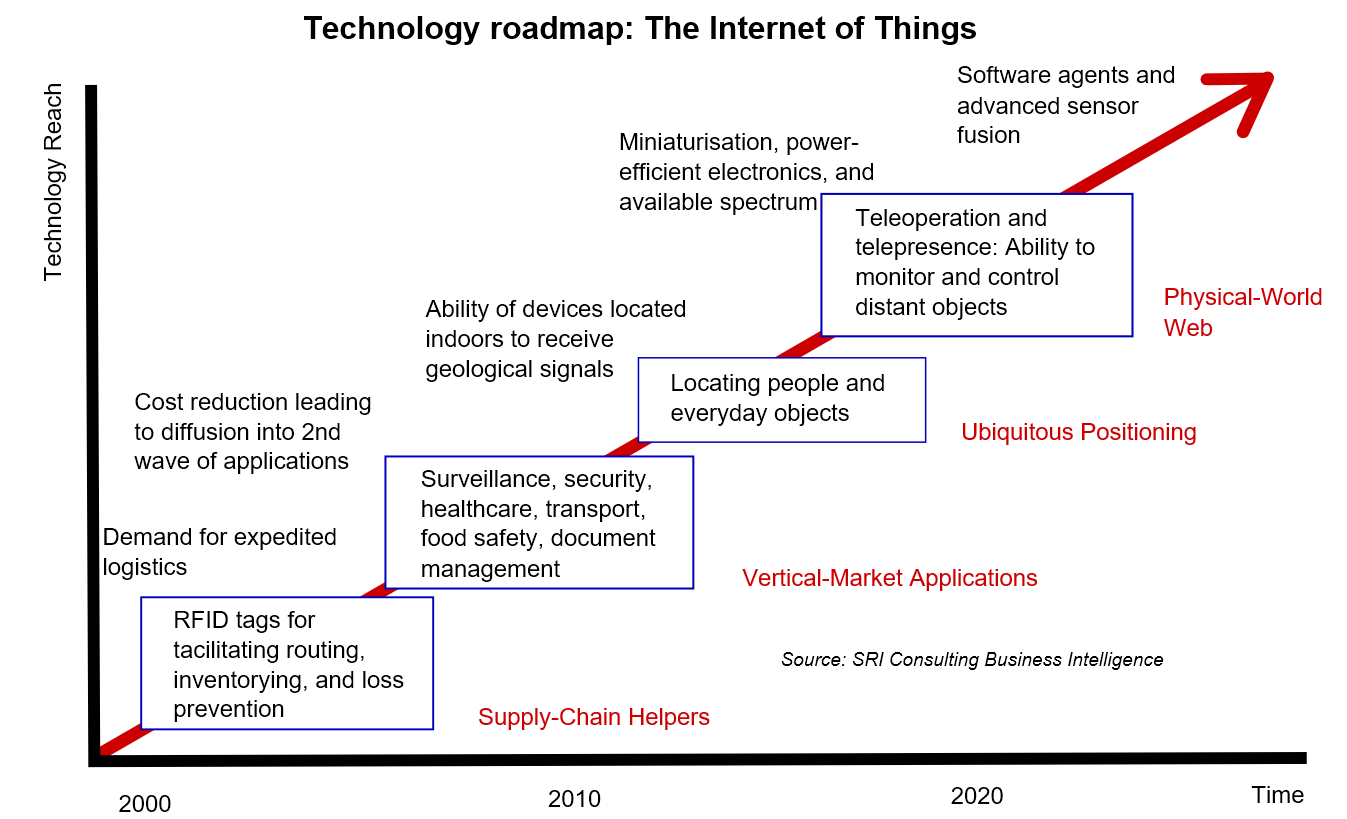 More Information
Search  “Prabhas Chongstitvatana”
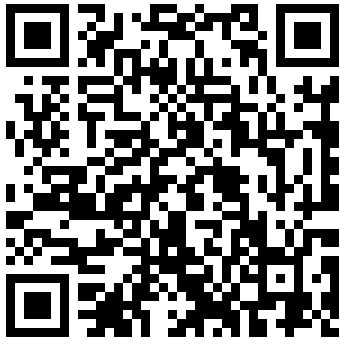